Іван Карпенко-Карий
 1845-1907
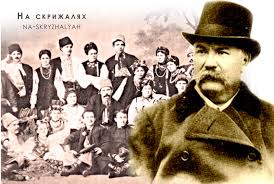 МЕТРИЧНА КНИГА АРСЕНІВСЬКОЇ ЦЕРКВИ СЕЛА МАКСИМІВНА: 
Рождение – 17 сентября, крещение – 18 сентября, имя – Иоанн, звание, имя, отчество родителей и какого вероисповедания – проживающий в слободе Арсениська 2-го разряда дворянин Карп Адамов Тобилевич и законная жена его Евдокия Зиновьевна, оба православного исповедания










Карпо Адамович і Євдокія Зіновіївна  Тобілевичі
ІВАН КАРПОВИЧ ТОБІЛЕВИЧ
Дата народження: 17 вересня (29 серпня за н. ст.) 1845 року
Місце народження:  с. Арсенівна (Великовисківська волость, тепер село Веселівка Новомиргородського району Кіровоградської області) в родині дрібного шляхтича, управителя панських економій
Освіта: повітова школа 
Кар'єра: 
з 14 років
писар у канцелярії ставного пристава Абрамова у Малій Висці
писар Бобринецького повітового суду
писар в Єлисаветграді
 секретар міської поліції в Херсоні
знову в Єлисаветграді
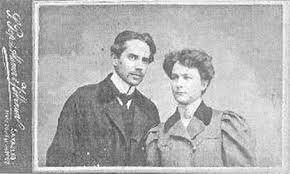 Материні оповідання про виставу «Наталка Полтавка»  +
Власні враження від вистав у Єлисаветграді  +
Участь у любительському артистичному гуртку +
=
ЗАХОПЛЕННЯ ТЕАТРОМ 

ЗАХОПЛЕННЯ ТЕАТРОМ 
ЗАХОПЛЕННЯ ХУДОЖНЬОЮ ЛІТЕРАТУРОЮ 
ЗАХОПЛЕННЯ ЛІТЕРАТУРНОЮ КРИТИКОЮ 



зростання творчого таланту
«…перший виступив за межі шаблону»  (Мамонтов Я.)

ПОЧАТОК ТВОРЧОСТІ: 80-ті рр.

Напрями:
 
  романтичний
  реалістичний

Жанри, жанрові різновиди:

соціально-побутова драма 
комедія 
історична драма
«Бурлака» (1883)
-   перша п’єса 
 синтез принципів реалізму і романтизму
 тема: соціальні й економічні відносини на селі в умовах початків капіталістичного нагромадження
 за І. Франком – це „найбільша політична драма” І. Тобілевича
 головний герой – бунтар
 розкрито механізм фізичного і духовного упокорення простих людей
 використано художній прийом подвійного драматичного конфлікту
 дві конфліктні лінії: любовна й соціально-економічна
«Наймичка» (1885)
- драма
- театральна класика
- тема нових «хазяїв села»
- фабула: хазяїн Василь Микитович Цокуль прагне любові молодої дівчини. Жертвою домагань його стає юна й беззахисна сирота-наймичка Харитина, яка кохає наймита Панаса. Драматична інтрига закінчується  загибеллю дівчини, потрясінням  і сповіддю-самовикриттям Цокуля від з’ясування факту: Христина  -  рідна дочка 
- мелодраматична кінцівка має пояснення – відсутність щастя у Василя Микитовича, якому батько не дозволив  одружитися з коханою
„Мартин Боруля” (1885)

фабула: історія погоні селянина за дворянством і втрати омріяних дворянських прав через прикрий недогляд, допущений писарем у минулі часи 

комізм  полягає у втраті морально-етичних цінностей

- гонитва Борулі за дворянством трагічна у своїй суті й комічна у зовнішніх проявах. прообраз Борулі - Карпо Адамович Тобілевич
«Розумний і дурень» (1885)
перша в серії сатиричних комедій
тема: становлення представника сільської буржуазії
вже використовуваний подвійний драматичний конфлікт: зовнішній (широкий: утвердження нового буржуа) внутрішній (вузький: батьки і діти)
ширший конфлікт відкритий

Вади:
серед другорядних персонажів немає характерів 
ослаблення драматичної інтриги 
введення конфлікту надто прямолінійне
«Сто тисяч» (1889) 
знаходять своє продовження не лише тема, а й художні принципи її втілення

перший план драматичної дії – сюжетна лінія ста тисяч. Вона художньо вичерпує себе з розв’язкою комедії

другий план – становлення сільської буржуазії. Як нового суспільного класу на зламі епох

 Калитка не будує ніякої інтриги, його почуття стосуються не так людей, як землі

- мотиви дій і вчинків персонажів мають економічну, психологічну моральну мотивацію
«Хазяїн»(1990)
твір нової якості: реалізм, який «витончився до символу»

водночас тут  художнє відтворення життя позбавлене художньої умовності

п’єса може сприйматися як камерна, сімейна

кілька сюжетних ліній: кожен персонаж веде свою партію

опозиційні сили з інтелігентських кіл

епізодичне, але виразне зростання активності найманих робітників – батраків

бунт у Мануйлівці – зародок селянських заворушень і страйків, що передували подіям революції 1905-1907 рр.

жорстока  хазяйська силу урівноважується  думкою про слабкість життя
«Розумний і дурень» - становлення «хазяйственного  мужика» 

«Сто тисяча» – утвердження «хазяйственного  мужика»

 «Хазяїн»– вся система господарювання мільйонера-землевласника
«БОНДАРІВНА» (1889)

героїко-романтичний зміст

інтрига – любовного

новий романтизм: незвичайний характер соціально й психологічно обгрунтований

драматична напруженість зумовлена художнім осмисленням часу: переддень Хмельниччини

головна ідея: самопожертва в ім’я народу
«ЛИХА ІСКРА ПОЛЕ СПАЛИТЬ І САМА ЩЕЗНЕ» (1896)
продовжено мотиви «Бондарівни» 

ретроспекція подій  ХVІІІ століття (згадки, розповіді)

історичні події  - тло для розкриття приватних стосунків 

приватні стосунки складають драматичну інтригу

домінують  морально-етичні проблеми

риси романтизму: підступні й злочинні задуми, віщі передчуття й сни, чаклування відьми-чарівниці, незвичайні повороти долі,  характери сильні,  почуття

мінуси: мелодраматизм подій і ситуацій

переваги: поглиблений психологізм  героїв  і композиції твору
«САВА ЧАЛИЙ» (1899)

синтез морально-людських і соціально-історичних аспектів зображення особистості

головна проблема: «народ і вождь» 

головна проблема подана з позицій часу автора

героїко-романтичний/трагікоромантичний пафос

в основі зображення - контраст
ЗДОБУТКИ ДРАМАТУРГІЇ
драматичні твори віх класичних жанрів (драма, комедія, трагедія)
проблемний діапазон: соціальні, політичні, моральні, етичні проблеми в найрізноманітніших  проявах і тенденціях.  
18 оригінальних творів 
322 образи головних і другорядних персонажів
обмежувався дуже загальними описом персонажів чи й взагалі обходився без нього
зосереджувався на розкритті внутрішнього світу персонажа
мова – головний засіб змалювання персонажів 
використання апосіопези, що дає можливість   глядачеві/читачеві бути співучасником творчості письменника й акторів
важливе місце посідають діалоги й монологи. Монолог вводиться в момент найвищого напруження душевної боротьби персонажа
життя - епіграф до всієї своєї творчості